Orienteering... Don´t get lost!
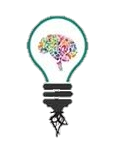 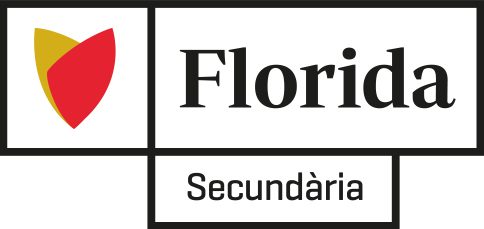 CREATIVE LEARNING & TEACHING	ERASMUS + KA2
DOVER 	16-20 APRIL  2018
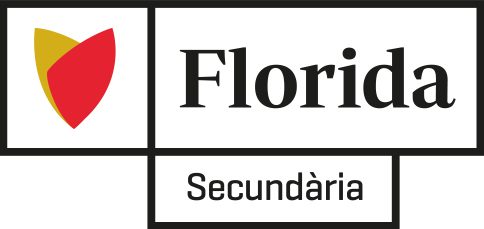 To know how to guide us and develop ourselves with freedom, security and autonomy in sites that we may know or not.
AIM:
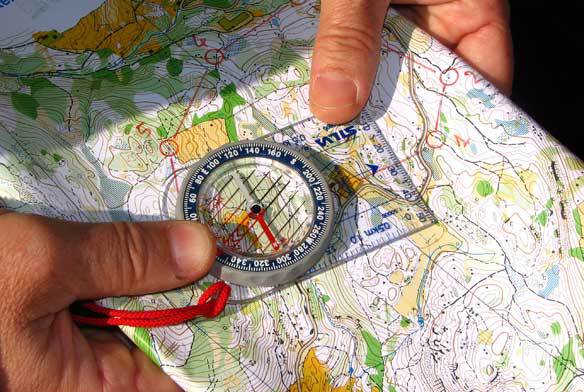 To recogize the situation of the North and therefore, the other cardinal points.
Any form of displacement where we need to take references and marks in order to locate ourselves.
What is orienteering?
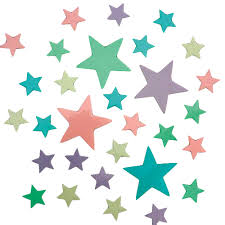 REFERENCES
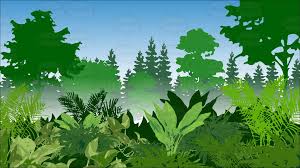 NATURAL ELEMENTS: The sun, stars, vegetation...
ARTIFICIAL ELEMENTS: Posters, drawings, maps, guides, buildings, GPS or compasses.
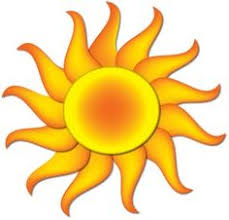 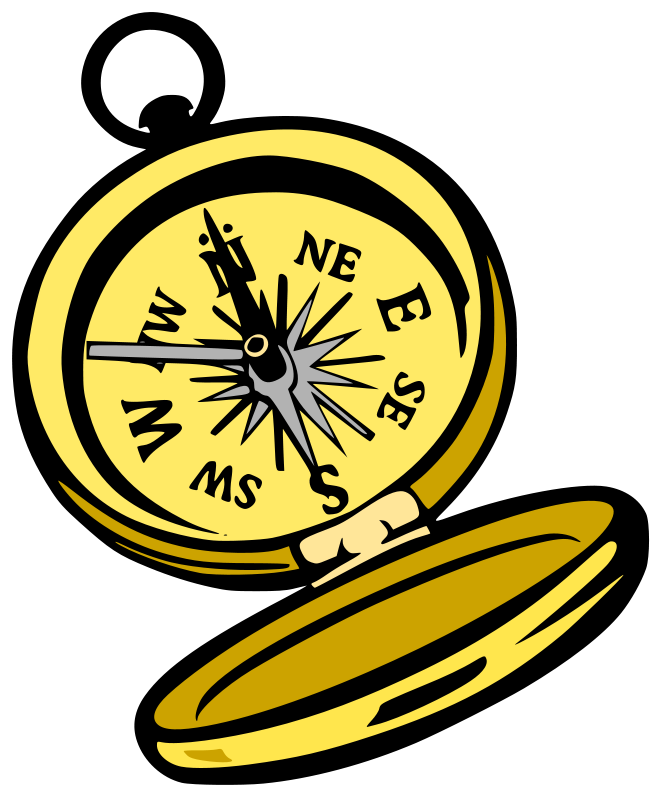 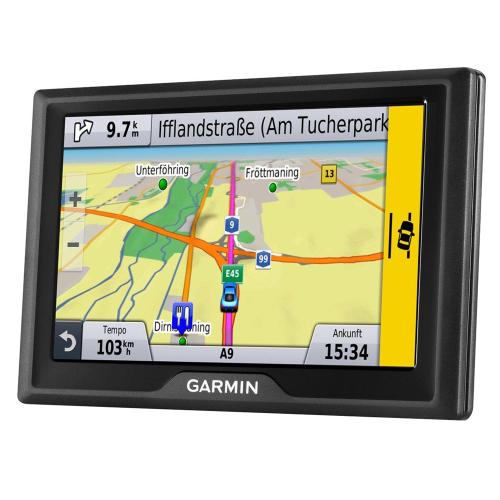 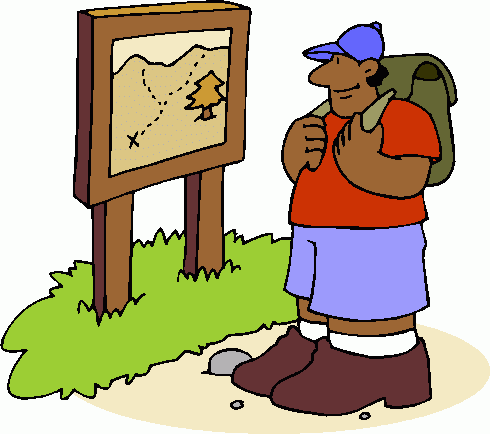 CARDINAL POINTS:
NORTH
SOUTH
EAST
WEST
UNIVERSAL REFERENCES
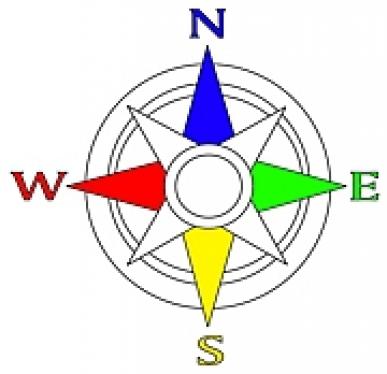 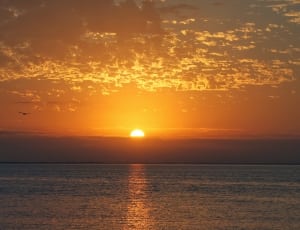 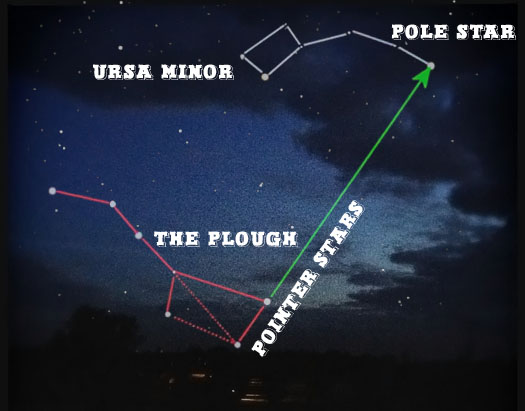 STARS
POLE STAR: At night, it helps us to find the North
SUN:  It raises from the East. Sunset is on the West SHADOWS are really important.
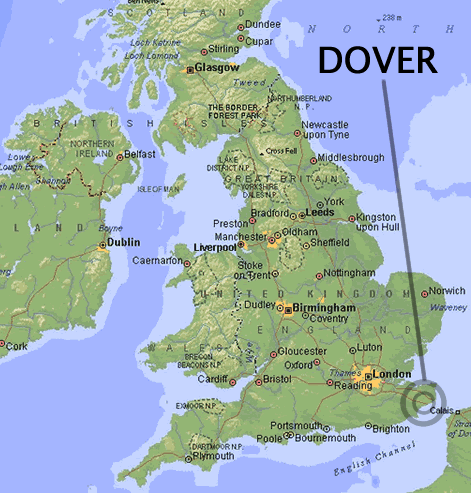 Representation of a portion of Earth in reduced size.
PLANS AND MAPS
They define the height and slope of the ground. They join points of equal elevation.

A table with clear and schematic representation of the symbols and colors that are used on the map 

The ratio of distance on the map to the corresponding distance on the ground.
LEGENDSCALECONTOUR LINES
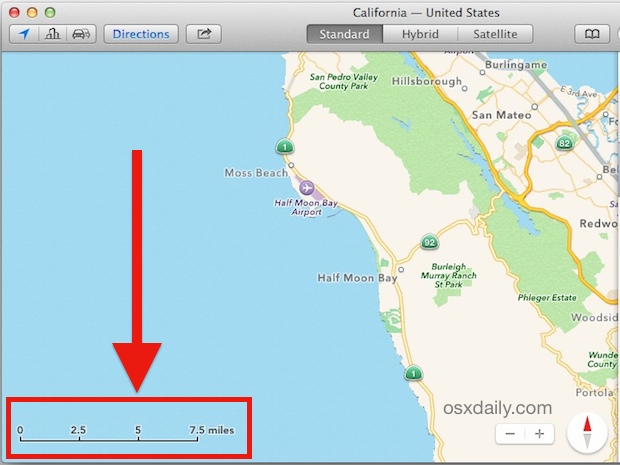 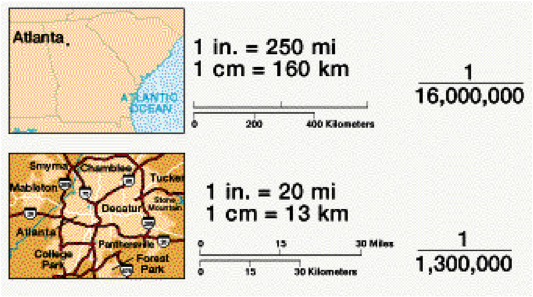 SCALE
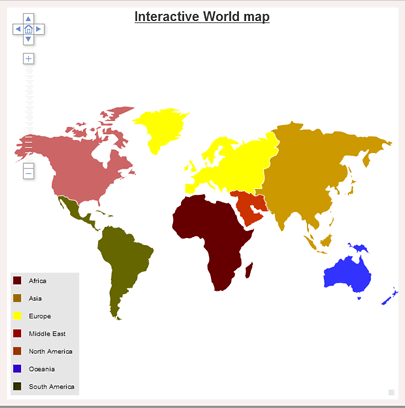 MAP LEGEND
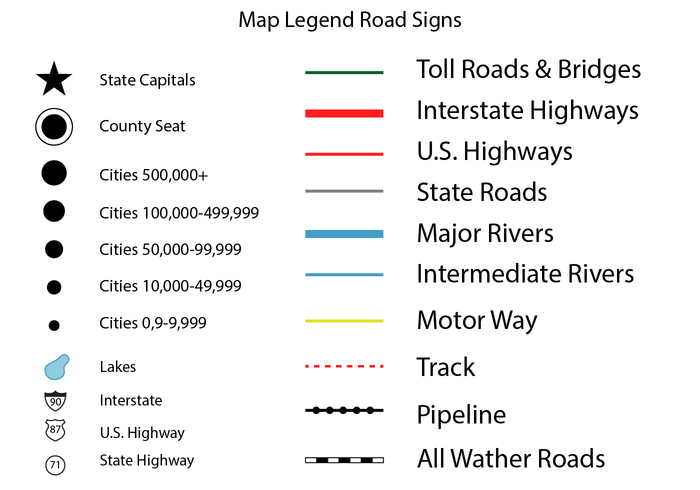 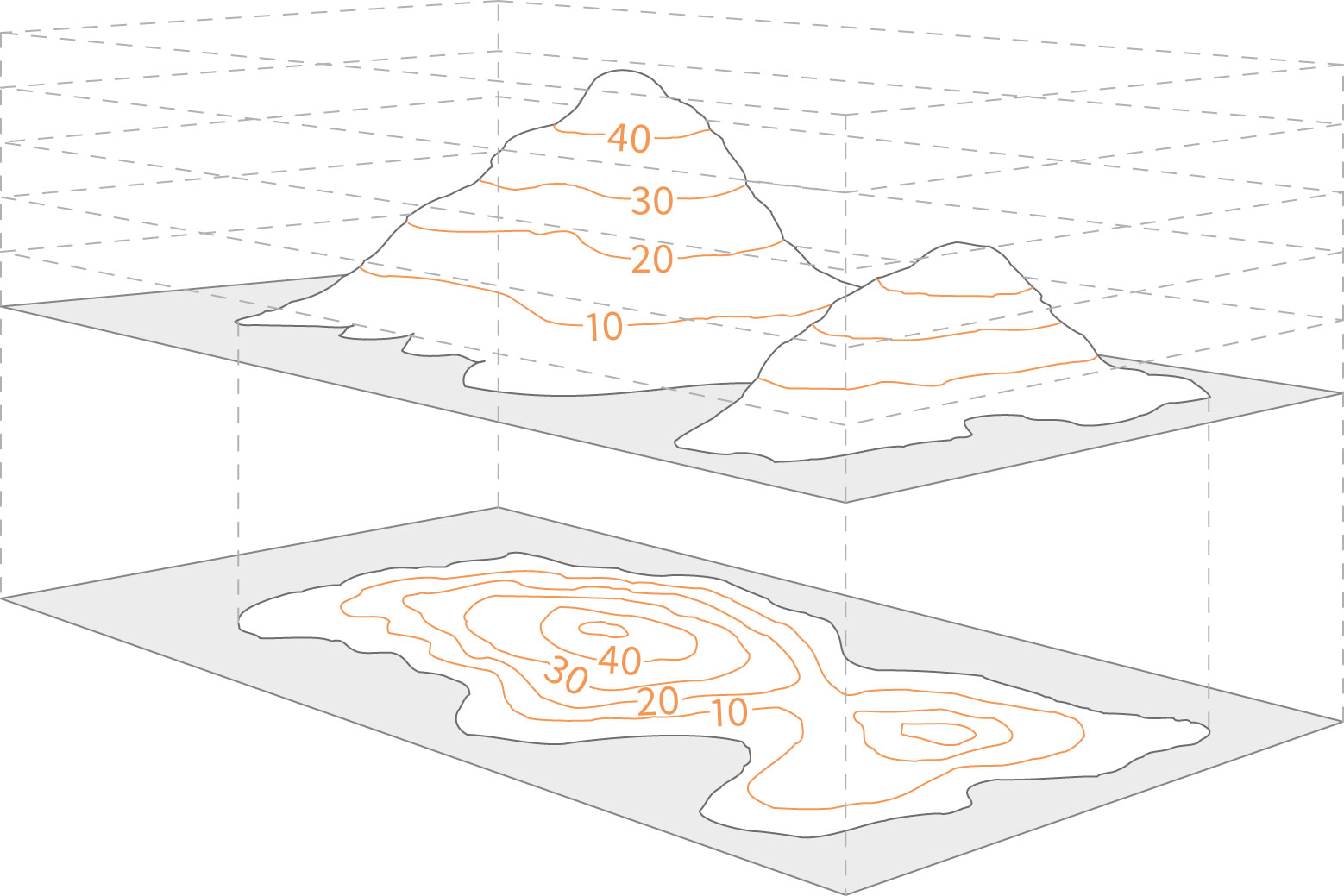 CONTOUR LINES
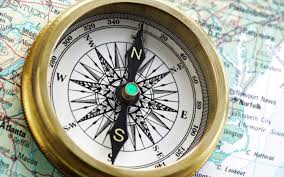 It consists of a magnetic needle.
 One of the sides of the needle always points the North.
COMPASS
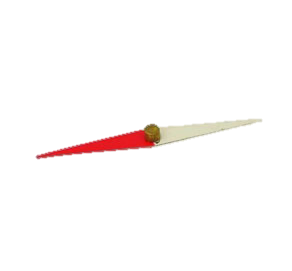 TEST  WHAT  YOU HAVE LEARNT!
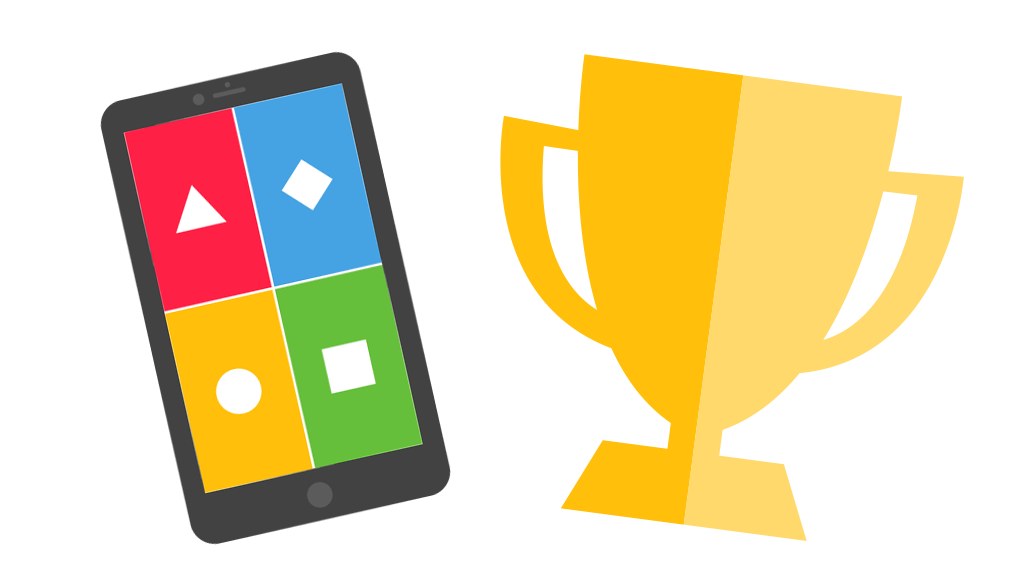 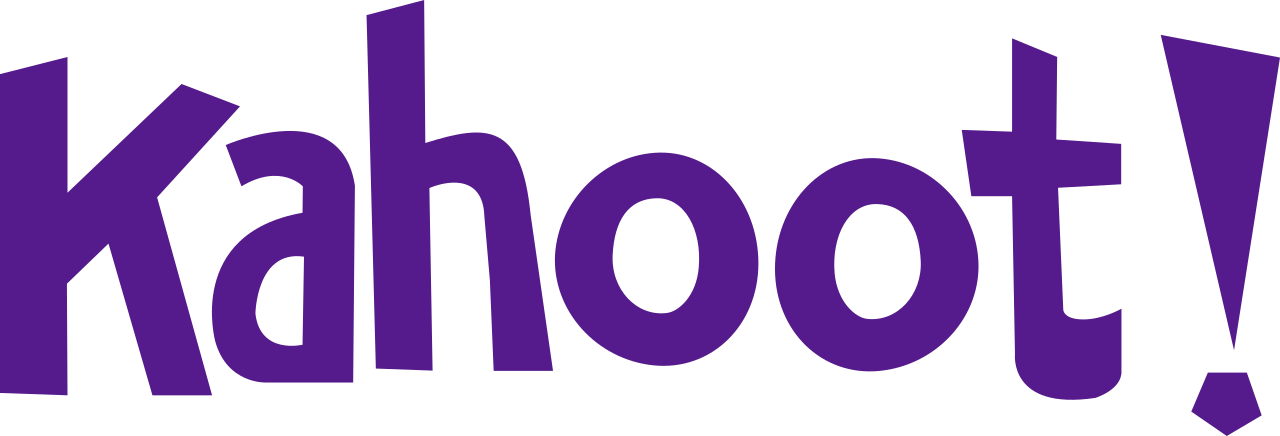 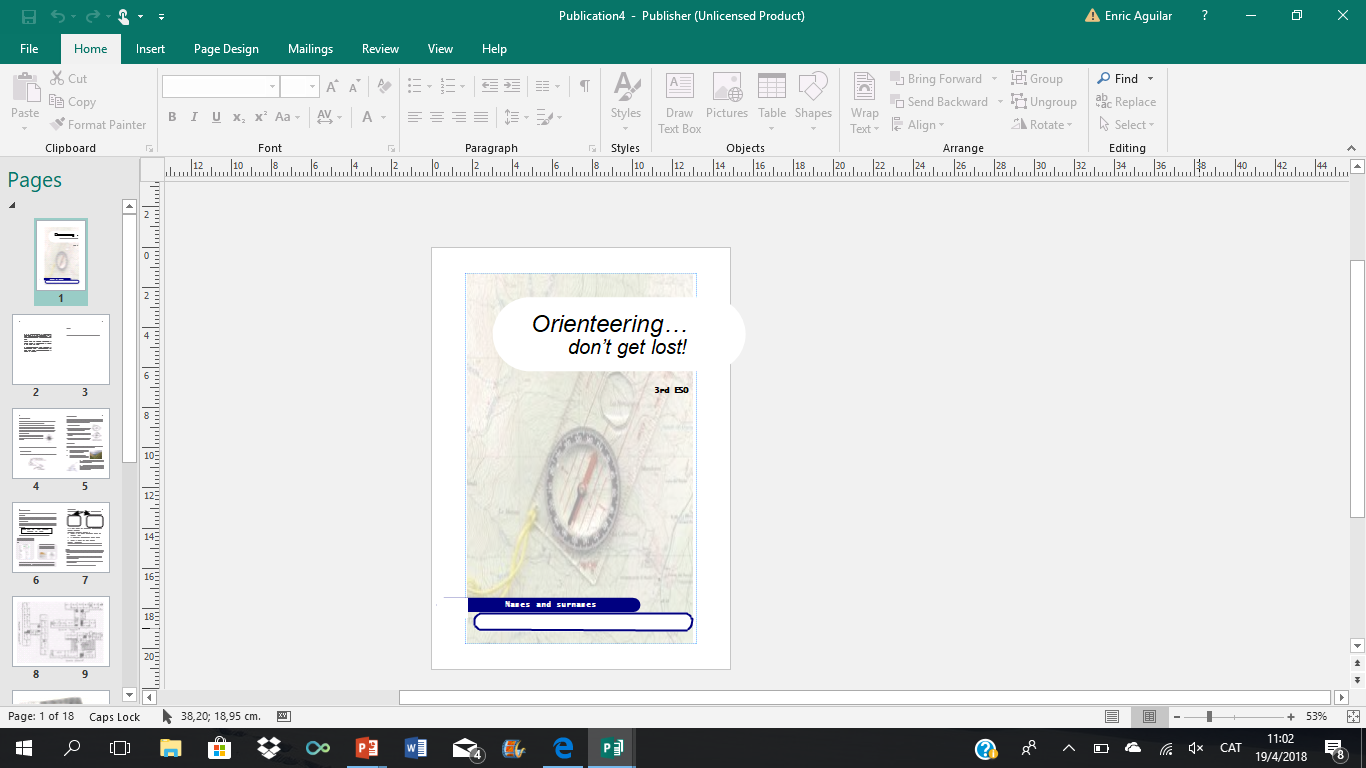 ACTIVITIES
BOOKLET



PRACTICAL ACTIVITIES
	ACTIVITY ONE
Cards with different pictures of the school.  In pairs, locate in the school map where they are.

ACTIVITY TWO
	Follow a table with an initial point 	and use the 	compass to determine the rhumb and distance 	to the next point. Repeat this action until 	reaching the last point.
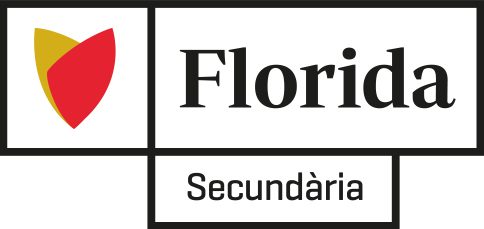 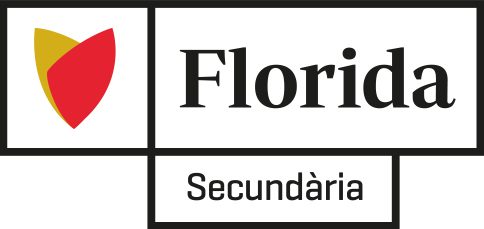 TEST  YOUR SENSE OF ORIENTATION!
Work in groups of four, and each will be divided in two pairs.
First, a couple will hide 2 cards in the school and they will mark in the map of Astor College where they have hidden the cards. The other partner needs to find them following the indications in the map.
Later, couples will change roles.